GARGARALAR


Bisbiguanidler   		Klorheksidine

Fenol Bileşikleri   		Listerin
(Esansiyel Yağ)

Quaterner Amonyum Bileşikleri

Bitkisel Ekstreler

Ağır Metal Tuzları 


Kliniğimizde hastalara önerdiğimiz FDA onaylı başlıca 2 ağız gargarası (klorheksidin diglukonat, Listerin (esansiyal yağ) mevcuttur.
Klorheksidin diglukonat (CHX) antiplak ve antimikrobiyal özellikleri bakımından biz periodontistlerin en fazla tercih ettiği ajandır. (Altın Standart)

Günümüzde en etkin antiplak ajandır

Diş, dişeti ve mukozada makromoleküllere 
bağlanıp 12 saat boyunca devamlı bir bakteriyostatik etki gösterir

Klinik kullanımı:  %0.12 lik 10ml solüsyonla günde 2 kez 1 hafta süreyle
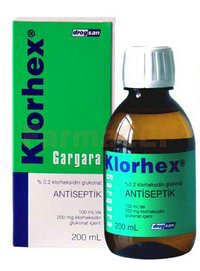 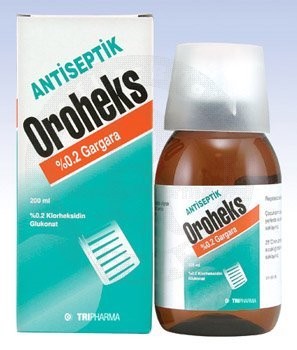 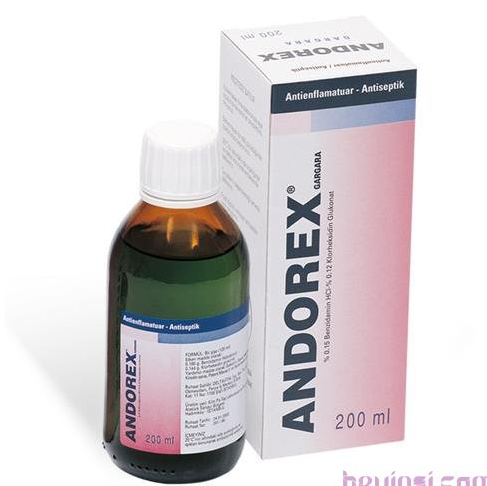 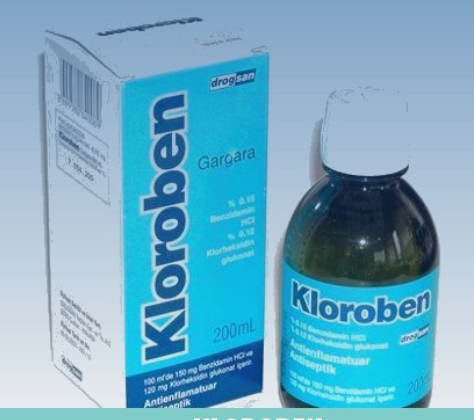 Klorheksidin
Klorheksidin +
Benzidamin Hidroklorür
Ağız gargarası olarak kullanıldığında klorheksidinin yan etkileri mevcuttur:



Bu yan etkiler ;


*Dişlerin ve dil dorsumunun kahverengi boyanması



*Genellikle tuzlu tat alma duyusunun bozulması



*Yüksek konsantrasyonlarda oral mukozada erozyon
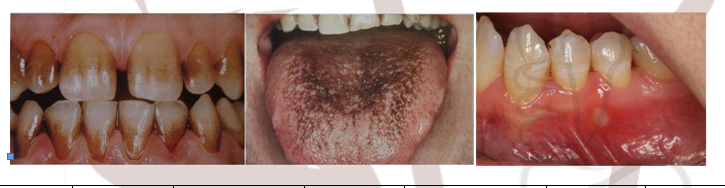 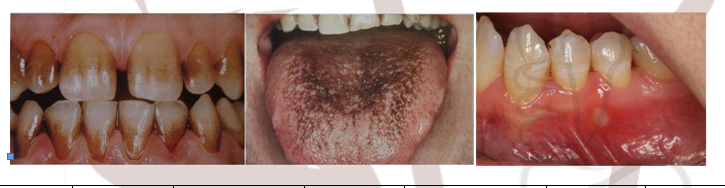 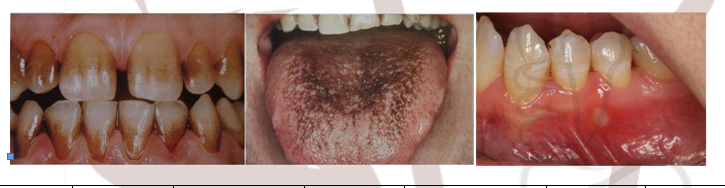 Listerin: En tanınmış fenol bileşiğidir.

Klinik kullanımı: 20ml 30sn süreyle günde 2 kez 6 hafta
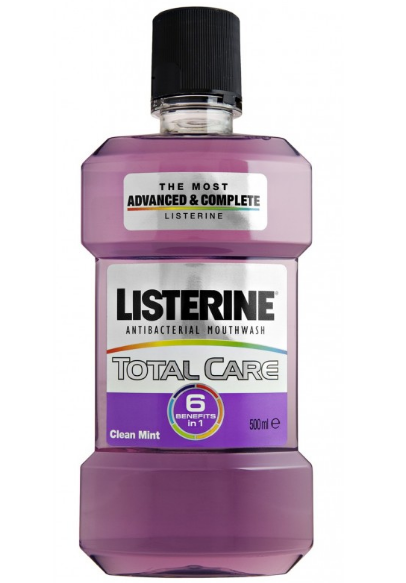 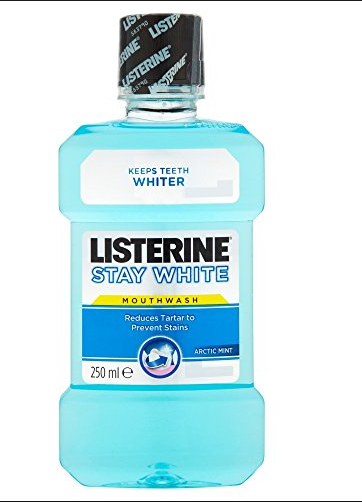 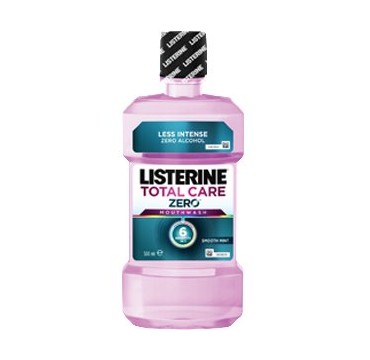 Kimyasal antiseptiklerin hiçbiri; hiçbir zaman tek başına mekanik temizliğin yerine kullanılmamalıdır, sadece mekanik tedaviye ek katkı sunmak amacıyla kullanılmalıdırlar.